COMPARE AND CONTRAST
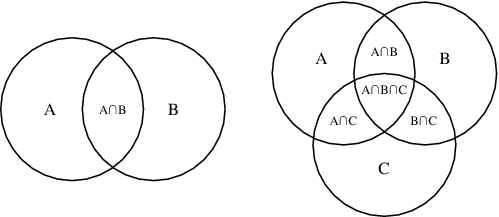 RIBOSOME
SPLICEOSOME